Как организовать свободное время ребёнка?
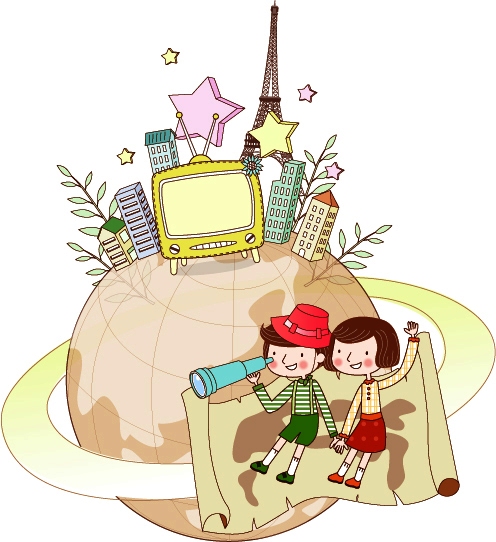 04.12.2013
1
Знаете ли Вы, как ваш ребёнок проводит свободное время?
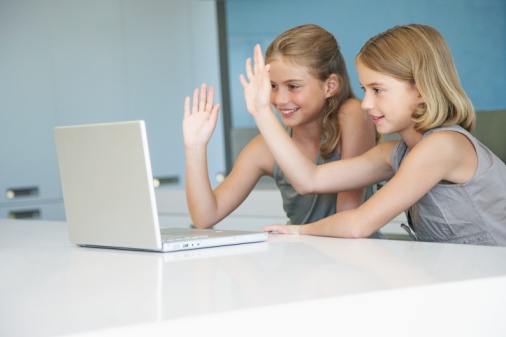 04.12.2013
2
Организация досуга.
Чтение литературы
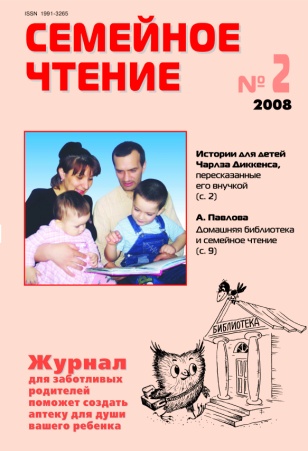 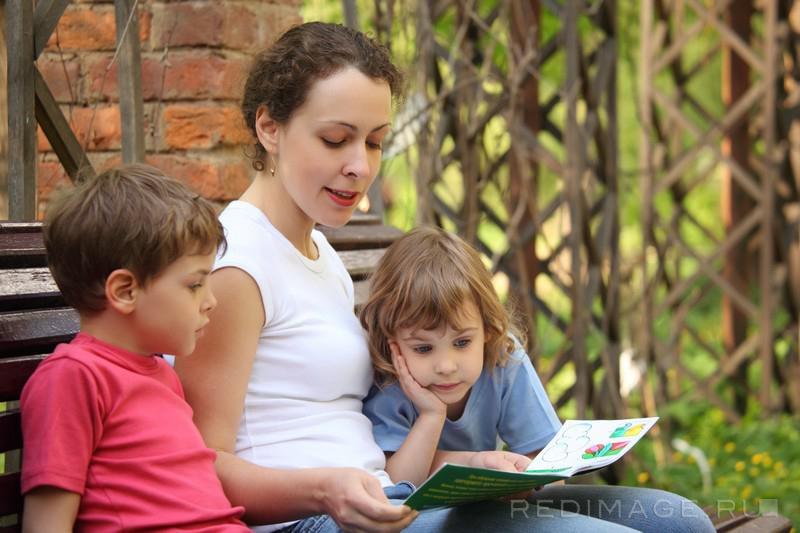 04.12.2013
3
Совместные игры
домашние географические путешествия, 
исторические викторины, 
различные лингвистические состязания.
04.12.2013
4
Коллективные  семейные 
прогулки и занятие спортом
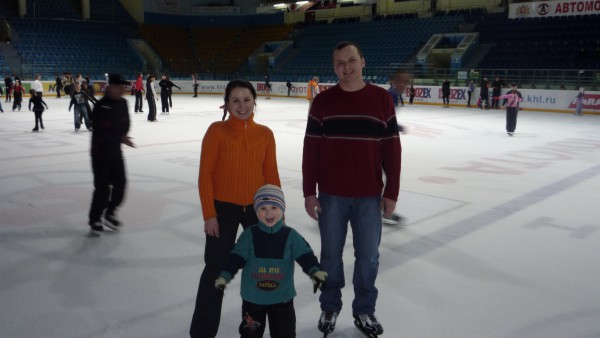 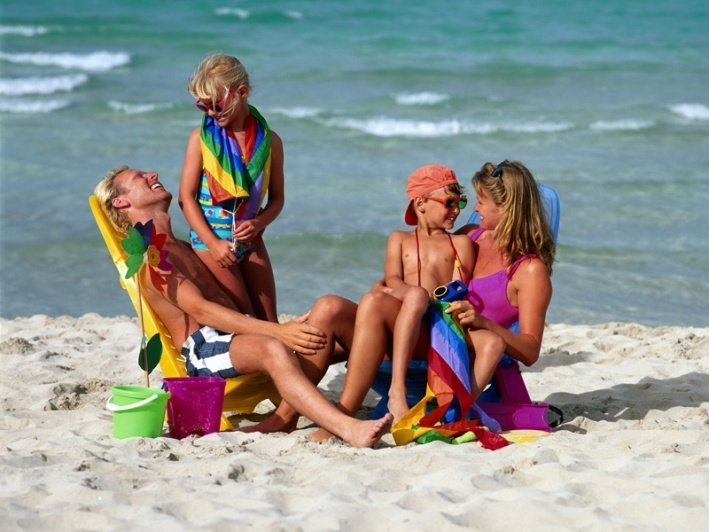 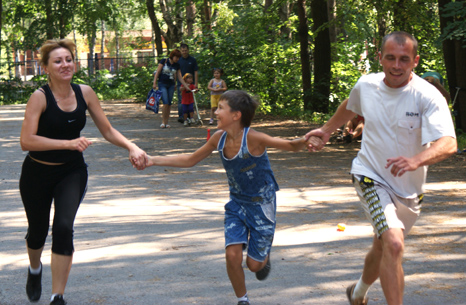 04.12.2013
5
Развивать любительские занятия
коллекционирование, 
техническое конструирование, 
вязание, 
фотография, 
сбор грибов, 
выращивание цветов, 
разведение кроликов, 
рыбалка, 
туризм, 
проведение интеллектуально насыщенных вечеринок.
04.12.2013
6
Меры, предупреждающие попадание ребёнка в антиобщественную группировку:
Родители должны стараться общаться с ребёнком так, чтобы он доверял им, открывался в своих проблемах.
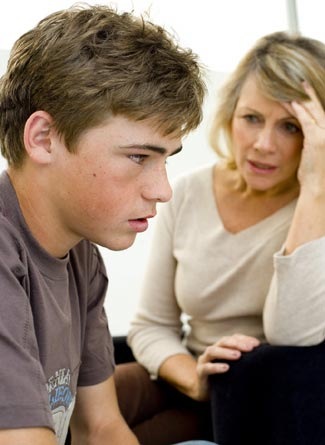 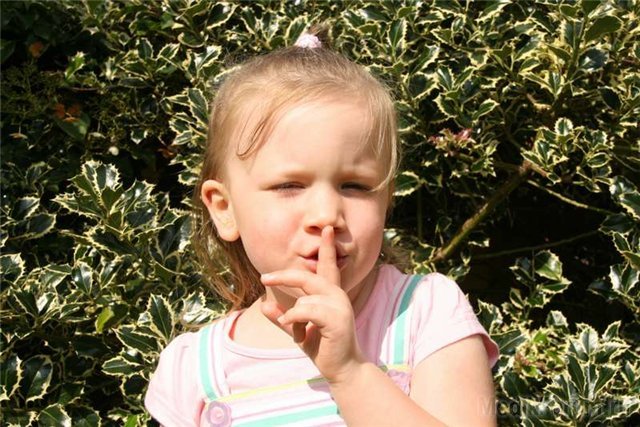 04.12.2013
7
2. Родителей и ребёнка должен объединять не только совместный труд, но и совместные увлечения и праздники.
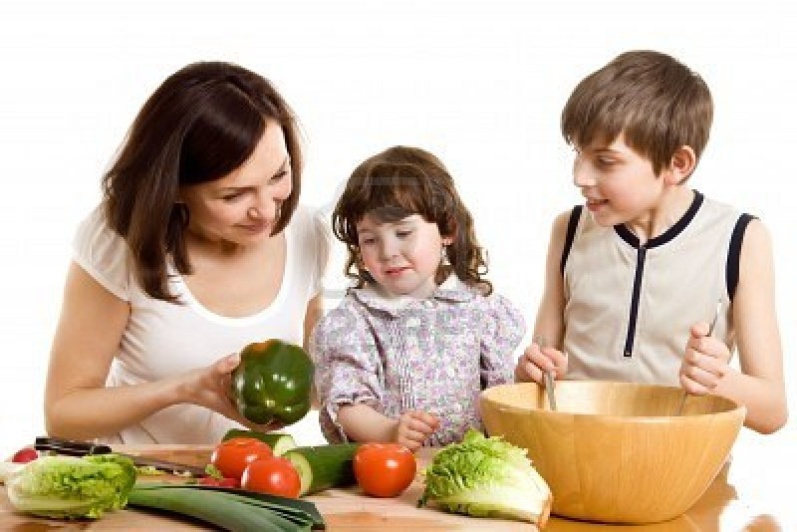 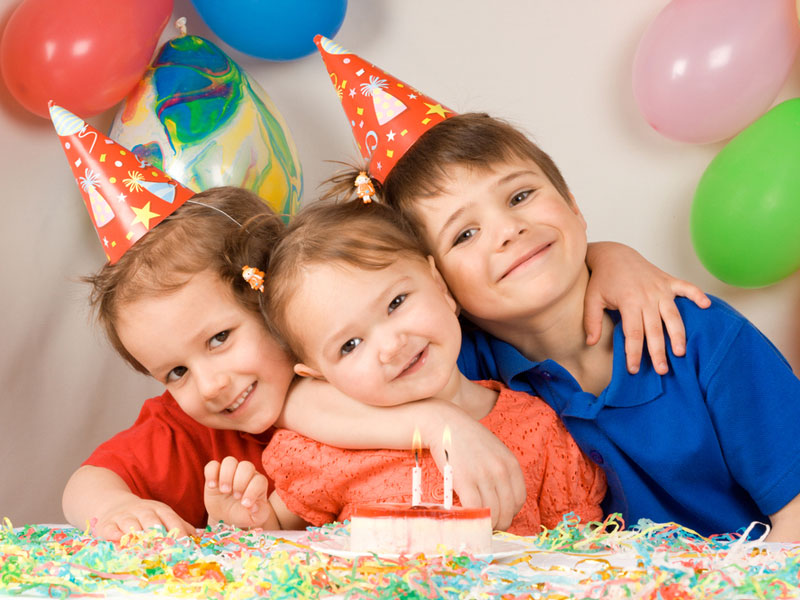 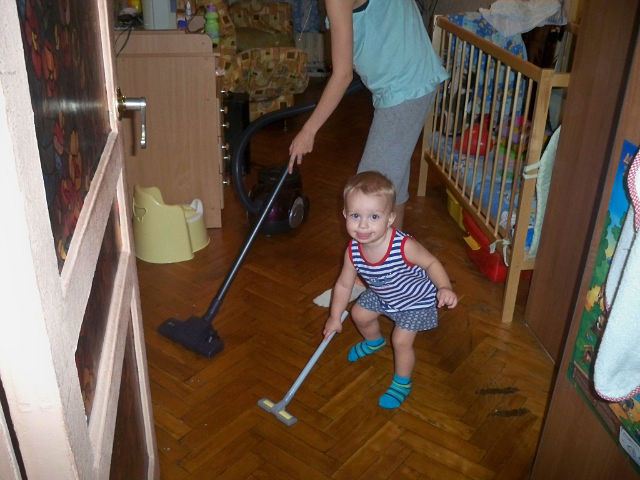 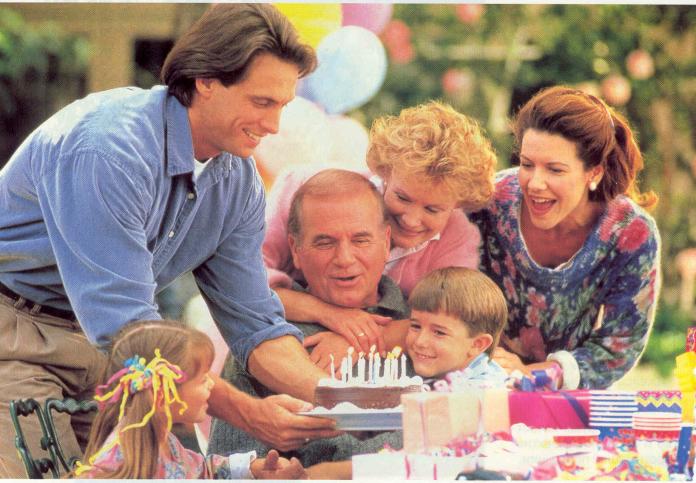 04.12.2013
8
3. Родители должны поощрять посещение ребёнком учреждений дополнительного образования.
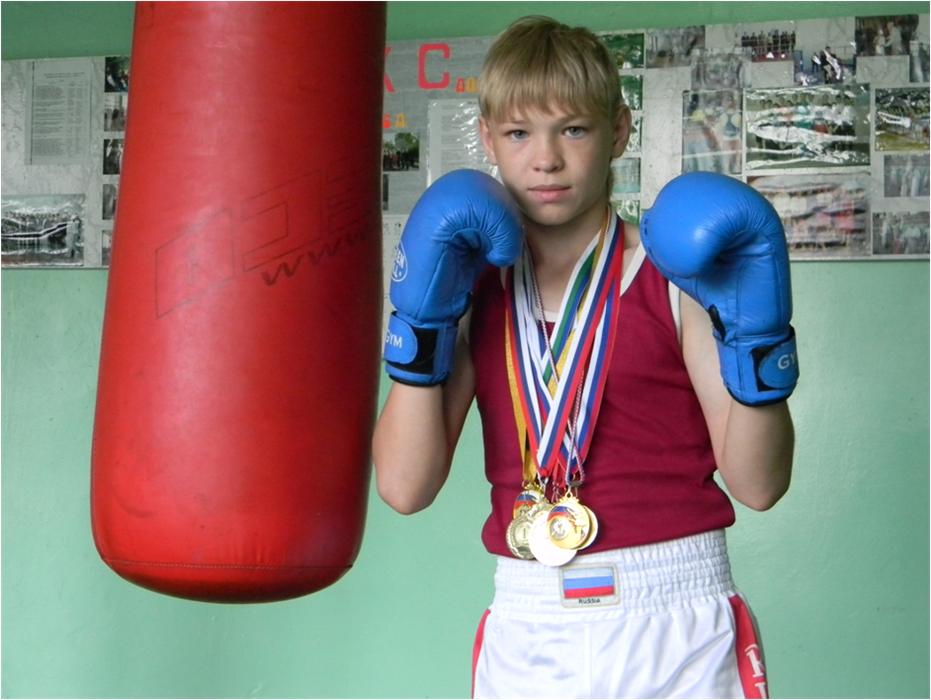 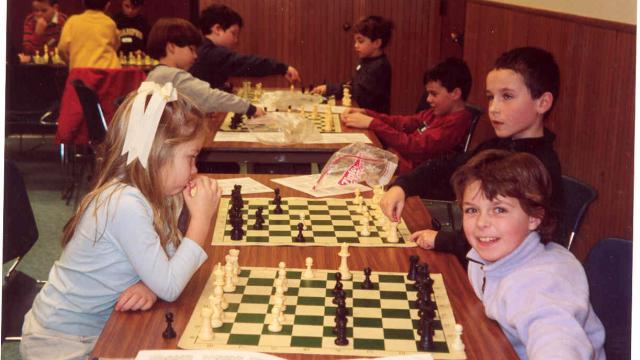 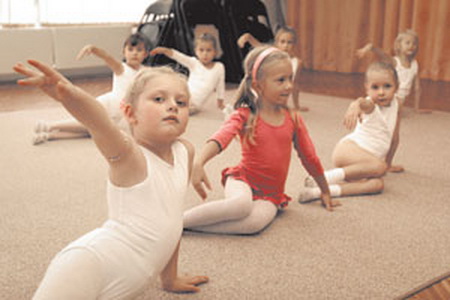 04.12.2013
9
4. Родители должны контролировать увлечения ребёнка, с кем он общается.
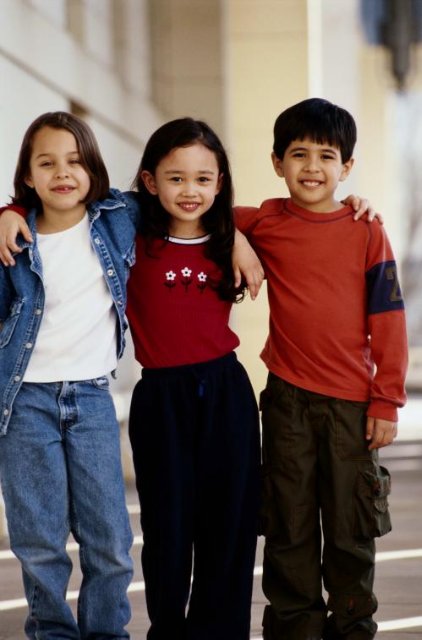 04.12.2013
10
5. Дома родители должны создавать ребёнку «ситуацию успеха», чтобы он чувствовал собственную значимость.
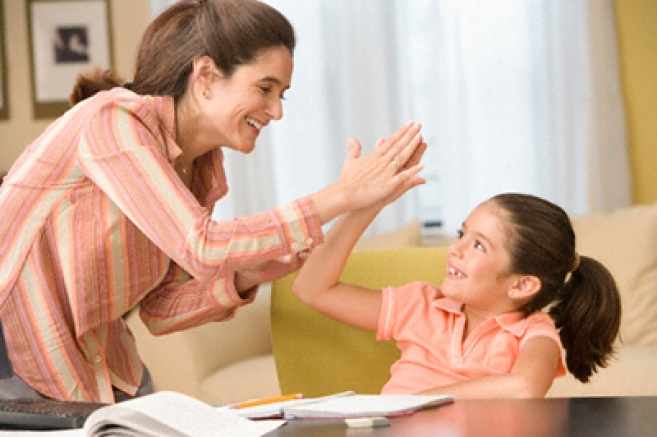 04.12.2013
11
6. Исключить в общении с сыном или дочерью ругань, крики, скандалы, критику.
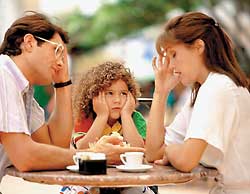 04.12.2013
12